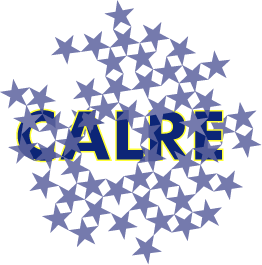 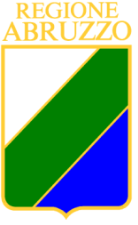 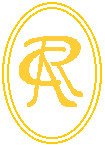 SIXTH SUBSIDIARITY CONFERENCE

Subsidiarity  Monitoring  after Lisbon: experiences and perspectives

 18 December 2013
Berlin- Germany

The involvement of Regional Legislative Assemblies 
in monitoring the principle of subsidiarity


Nazario Pagano, President of the Abruzzo Regional Assembly, 
President of the CALRE Working Group 2013 on Subsidiarity
1
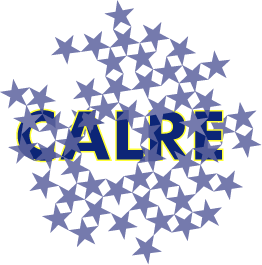 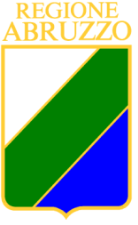 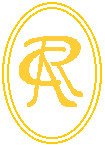 WORKING GROUP ON SUBSIDIARITY
The principle of subsidiarity

	The principle of subsidiarity is essential for the functioning of the European Union (EU) and, in particular, for the European decision-making process.

	This principle makes it possible to determine when the EU, in matters which do not fall within its exclusive competence, may legislate and helps that decisions are taken as close as possible to the citizens.
2
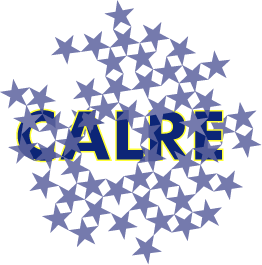 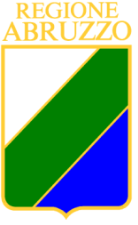 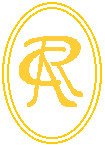 WORKING GROUP ON SUBSIDIARITY
The principle of subsidiarity

The subsidiarity check at a glance: 2 roads for regional parliaments

Early Warning System: Reasoned opinions are sent to national parliaments that have to act in 8 weeks.


Subsidiarity Monitoring System and REGPEX: Reasoned opinions are sent to the Committee of the Regions on the assumption that it can resort to the EU Court of Justice if it considers that an EU legislative proposal infringes the principle of subsidiarity
3
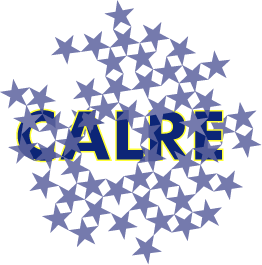 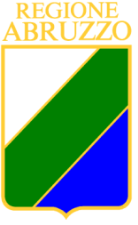 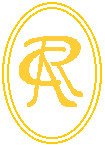 WORKING GROUP ON SUBSIDIARITY
The Working Group: Presentation 

Was founded in 2004 under the coordination of Baden-Württemberg

Previous Coordinations:

2004: Baden-Württemberg

2005-2010: Catalunya

2011: Canarie Islands

2012-2013: Abruzzo
4
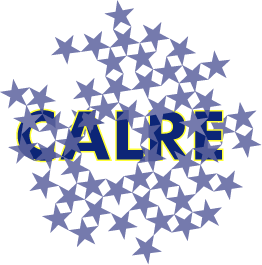 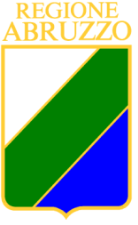 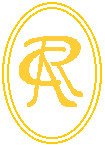 WORKING GROUP ON SUBSIDIARITY
The Working Group: Members


15 members in 2013 

Parliament of Abruzzo Region (IT)
Flemish Parliament  (B)
Parliament of  the French Community of Belgium (B)
Parliament of the Brussels-Capital Region (B)
Parliament of Vallonia Region(B)
Parliament of Sachsens (DE)
Parliament of  Murcia (ES)
Parliament of Andalucia (ES)
Parliament of Marche Region (IT)
Parliament of Valle d’Aosta Region (IT)
Parliament of Veneto Region (IT)
Parliament of Sicilia Region (IT)
Parliament of Toscana Region (IT)
Parliament of Trento Province(IT)
Parliament of Wales (UK)


….
5
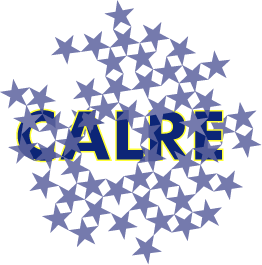 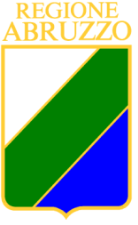 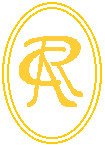 WORKING GROUP ON SUBSIDIARITY
The Working Group: Objectives 

Strengthening the collaboration with the Committee of the Regions and the active participation to the Subsidiarity Monitoring Network
 
Increase the visibility of the reasoned opinions of subsidiarity

Enhance the participation in political dialogue with the European Commission

Strengthening the collaboration with National Parliaments
6
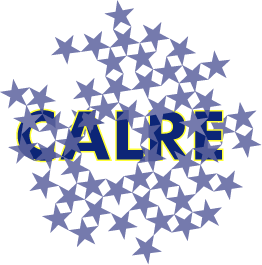 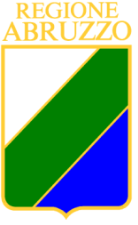 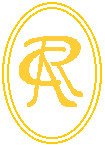 WORKING GROUP ON SUBSIDIARITY
The Working Group: the working method

Exame, together with the Committee of the Regions, of the legislative proposals in the Commission work program 
Identification of the priority dossiers with the Working Group during the meeting in Rome (May 10, 2013) and selection of a shortlist (2) of legislative proposals
Collection, by the Coordinator of the reasoned opinions on subsidiarity received and, subsequently, transmission to the Committee of the Regions
7
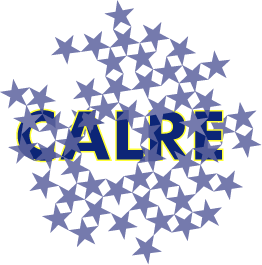 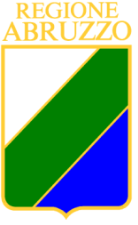 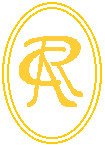 WORKING GROUP ON SUBSIDIARITY
The Working Group: : chosen dossiers

	
"Ports Package“: Proposal for a Regulation of the European Parliament and of the Council establishing a framework on market access to the port services and financial transparency of ports (COM 2013/296)

“e-Invoicing“: Proposal for a Directive of the European Parliament and of the Council on electronic invoicing in public procurement (COM (2013) 449 final)
8
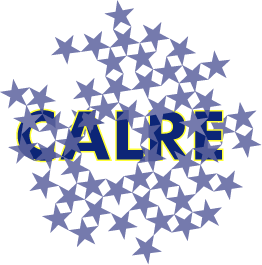 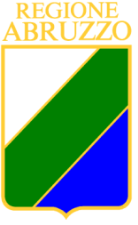 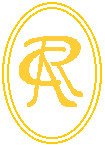 WORKING GROUP ON SUBSIDIARITY
The Working Group: 
Parliaments producing Reasoned Opinions on subsidiarity

	
“Ports Package”

Parliament of Abruzzo (IT)
Flemish Parliament (B)
Parliament of Marche (IT)
Parliament of Sicilia (IT)
9
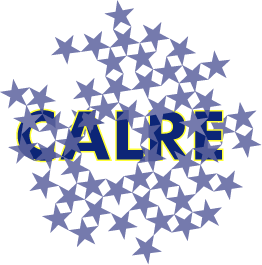 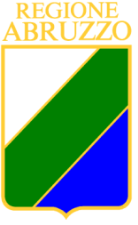 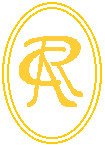 WORKING GROUP ON SUBSIDIARITY
The Working Group: 
Parliaments producing Reasoned Opinions on subsidiarity



“e-invoicing in public procurement“

Parliament of Abruzzo (IT)
Parliament of Emilia-Romagna (IT)

On the NET there are also the contributions of the Austrian State Governor’s Conference and of the Basque regional Government.
10
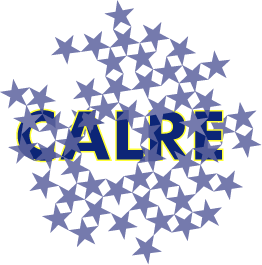 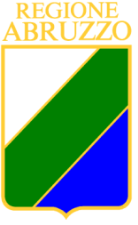 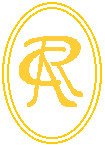 WORKING GROUP ON SUBSIDIARITY
The experience of the Abruzzo Parliament on subsidiarity analysis

	
  The Regional Parliament of Abruzzo has carried out the verification of subsidiarity and proportionality on both proposals (Resolutions no. 4/2013 and no. 6/2013)
  Both Resolutions were approved by the VI Commission Board as provided by law for regional in observance of the deadline of eight weeks from the dispatch of  national parliaments.
 
 In both cases, the Regional Council has previously acquired the considerations of the regional government structures.
11
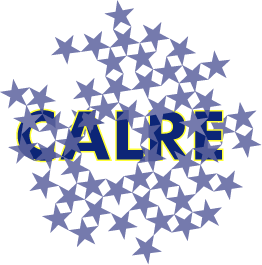 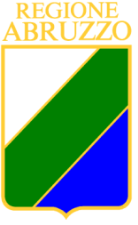 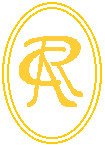 WORKING GROUP ON SUBSIDIARITY
The experience of the Abruzzo Parliament on subsidiarity analysis
	
The “Ports Package” proposal (COM(2013) 296) introduces:
 
• the principle of freedom to provide services under a system of regulated access to the market
  
• the transparency of financial relations between public authorities, port authorities and port service providers
 
The scope of the proposal:All seaports indicated in the Commission proposal on Union guidelines for the development of the trans-European transport (COM 2011 (650) final)
12
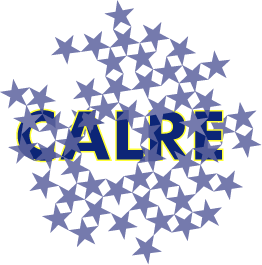 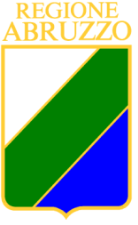 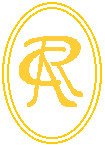 WORKING GROUP ON SUBSIDIARITY
The experience of the Abruzzo Parliament on subsidiarity analysis

	
The proposal respects the principles of subsidiarity and proportionality because:
 
  The ports of the TEN -T play a clear European function , and "all measures put in place by individual Member States are unable to guarantee fair competition on the internal market of the European Union "
 
  The proposal  avoids imposing unnecessary rules to ports that do not carry out  a significant role in the European transport system.
13
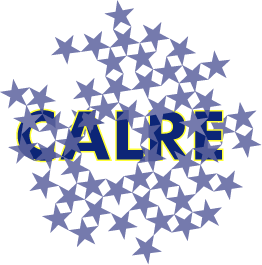 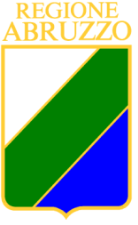 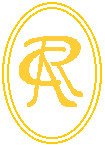 WORKING GROUP ON SUBSIDIARITY
The experience of the Abruzzo Parliament on subsidiarity analysis

	

None of the Abruzzo Region ports is part of the TEN-T Network. 

The Regional Parliament has requested information from the regional government in order to initiatives taken for the inclusion of the Ports of Abruzzo in the TEN-T network
 
 The regional government has reported to have submitted to the European institutions:
 
  The request for extension of the Baltic-Adriatic Corridor to the entire Adriatic coast, also in agreement with what argued by Puglia region
 
  This extension would result in the completion and integration of the trans-European transport also as an element of joint and interconnection of infrastructure between the north and the south of Europe, also in view of the process of formation of the "Adriatic-Ionian macro-region"
14
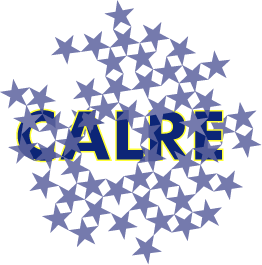 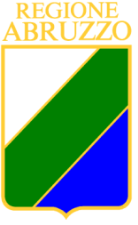 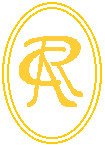 WORKING GROUP ON SUBSIDIARITY
Critical Considerations

	
Low-profile of Regions

At present, only a very low percentage of regions and regional parliaments are active in subsidiarity check


If the regions do not show interest in using the powers currently conferred them by the Treaties will be more difficult to obtain in the near future a further involvement in the EU decision-making process
15
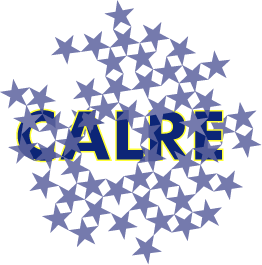 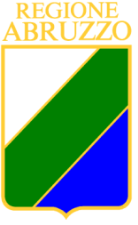 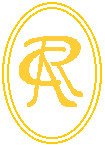 WORKING GROUP ON SUBSIDIARITY
Critical Consideration

Relations with National Parliaments

The national parliaments should be required to take into consideration the positions of regional parliaments in areas of their competence

The regional positions must be binding in the event of an act falling under the regional exclusive competences
16
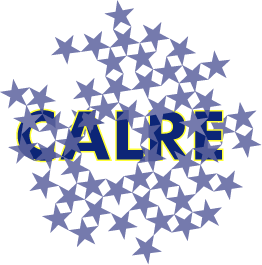 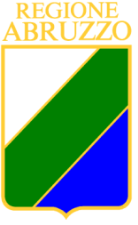 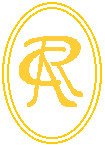 WORKING GROUP ON SUBSIDIARITY
Critical Consideration

Relationship with the Committee of the Regions

It should be strengthened the participation of the CALRE to the main instruments put in place by the CoR for the control of subsidiarity: SMN; expert group on subsidiarity; REGPEX

In order to encourage the work of the regional parliaments, the CoR should strive to give feedback of the actual incidence of the opinions expressed by them, as well as the results of consultations

The work of the CoR should be better known, widespread and participated in the regional system for a fruitful mutual exchange
17
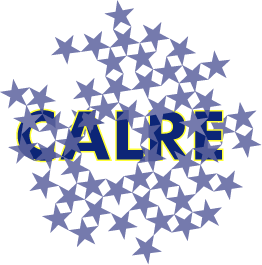 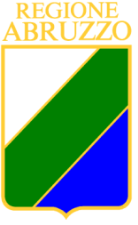 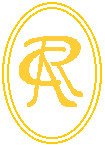 WORKING GROUP ON SUBSIDIARITY
Strategies for the strengthening of regional participation

The importance of doing 'critical mass':

only the achievement of a certain 'critical mass' will allow the PR to ensure that their reasoned opinions on subsidiarity will influence the European decision-making process
18
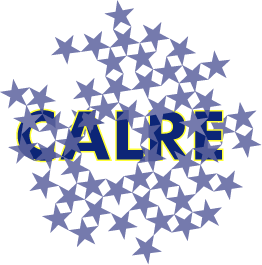 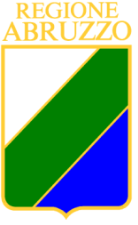 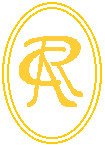 WORKING GROUP ON SUBSIDIARITY
Strategies for the strengthening of regional participation

With National Parliaments ...

Establish an inter-parliamentary structured dialogue so that the contributions of regional parliaments to the 'political dialogue' and ‘subsidiarity’ are brought to the attention of the European institutions

Organize specific 'European sessions' devoted to the examination of the main EU documents

Develop cooperation on the 'political dialogue', which proved to be for parliaments a strong incentive for the examination of the EU legislative proposals
19
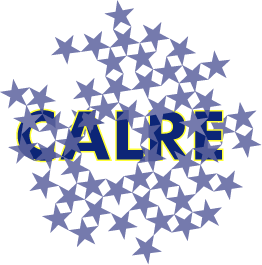 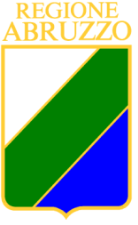 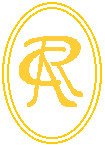 WORKING GROUP ON SUBSIDIARITY
Strategies for the strengthening of regional participation

With the European Parliament ...

With the Lisbon Treaty, the European Parliament has gained greater powers in matters that will reverberate on regional competencies (agriculture, free movement of services, tourism, structural funds)

This opens up new prospects for dialogue between European Parliament and Regions

Double advantage: territories will be up to date on last developments of the EU negotiations, and MEPs will be informed of the possible impacts on the territories of EU policies
20
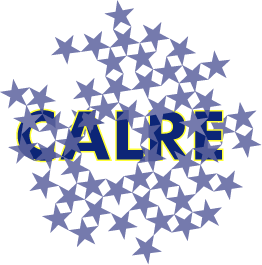 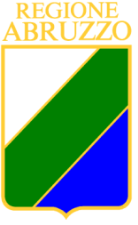 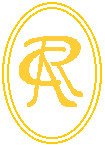 WORKING GROUP ON SUBSIDIARITY
Strategies for the strengthening of regional participation

With the European Commission ...

With the Treaty of Lisbon, the European Commission is committed, before proposing legislative acts, to consult widely taking into account, where appropriate, the regional dimension of the action envisaged

The CALRE should encourage the establishment of forms of structured consultation, perhaps through the CoR, of the regions with legislative powers and their Parliaments
21